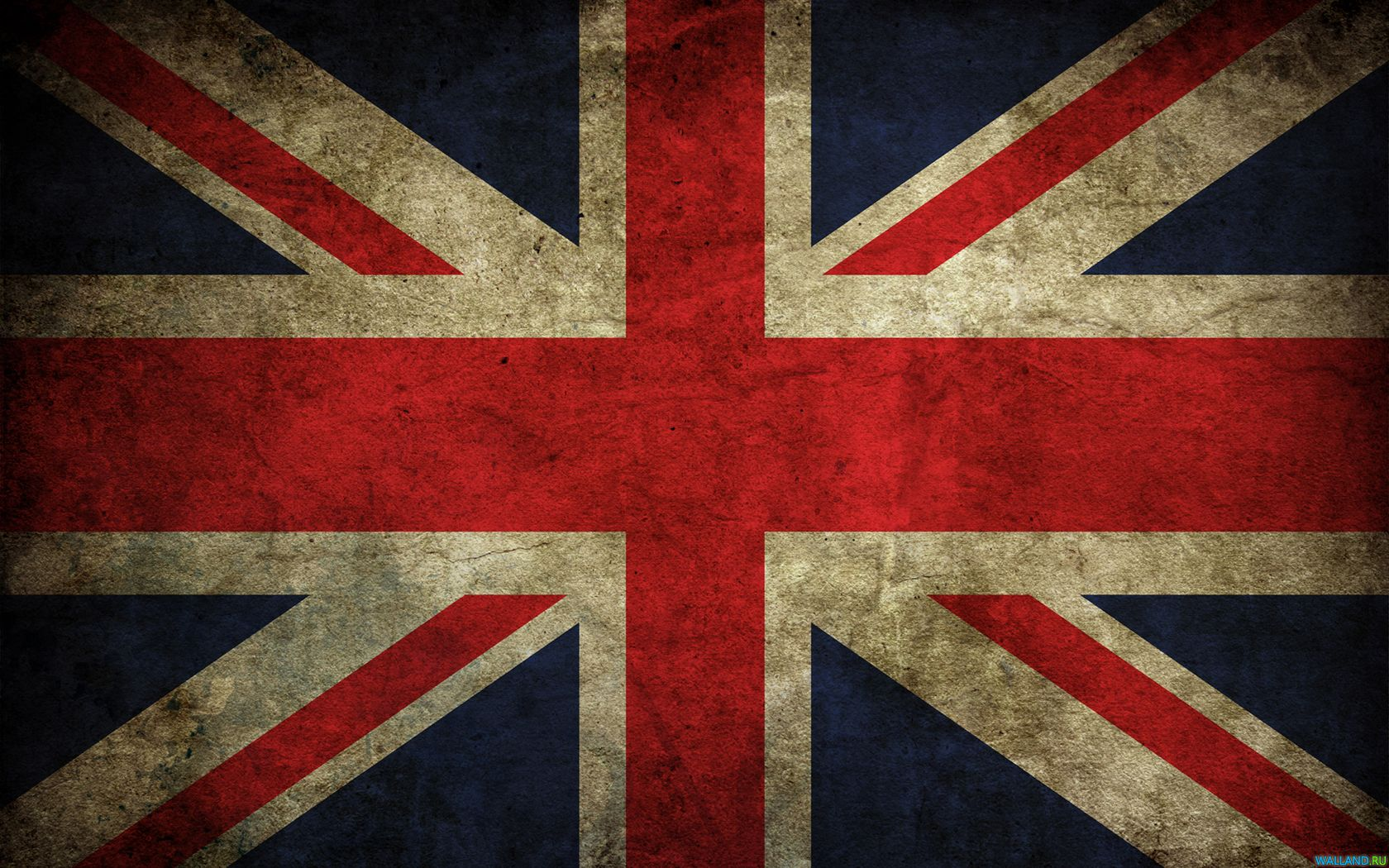 England
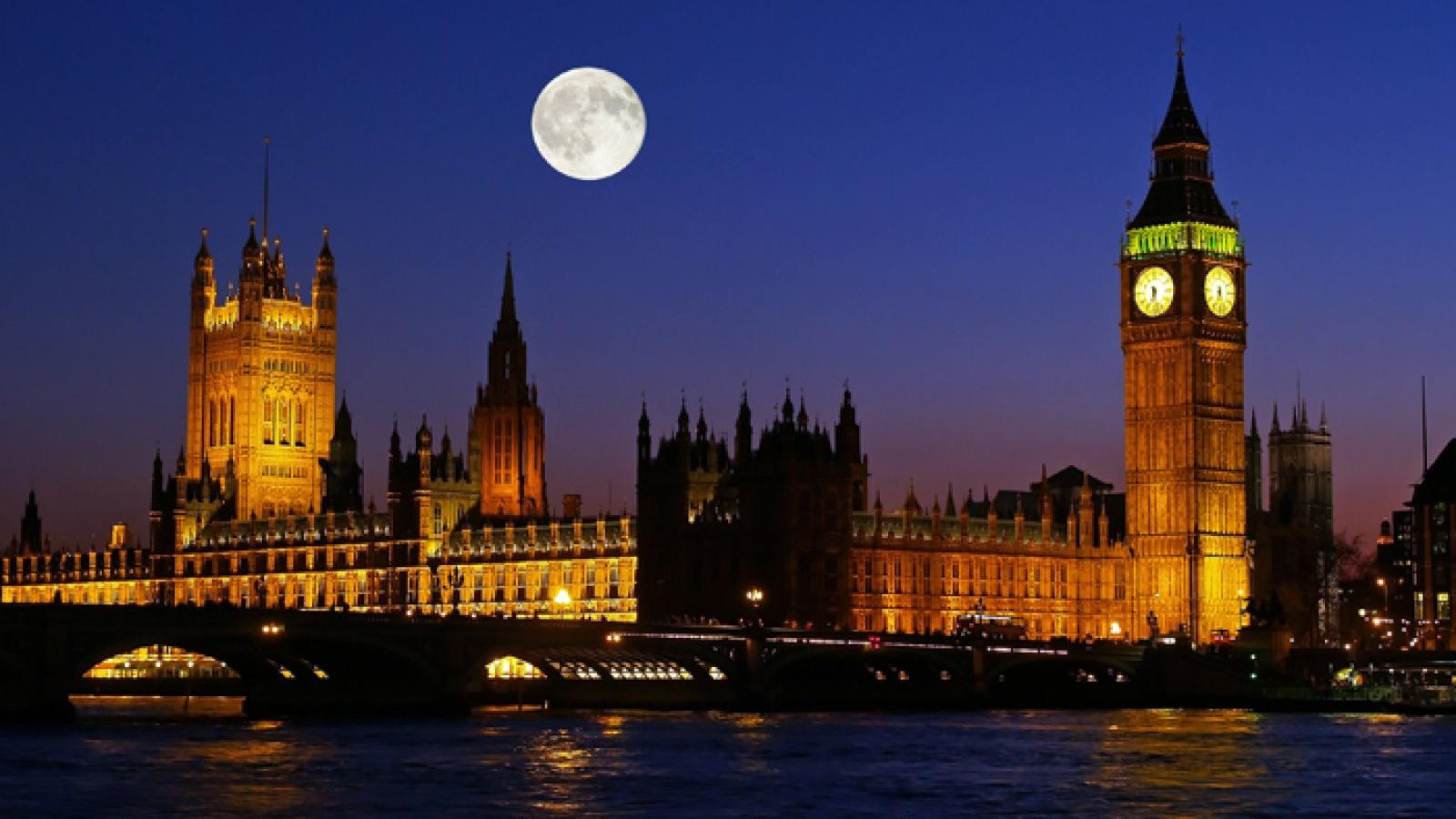 London
London is a magnificent place which can offer a whole lot of attractions to visit. This marvelous country offers a rich history, delicious cuisine, friendly people, and most of all, amazing attractions. A trip to London without seeing the sights is like not visiting London at all!
British Museum
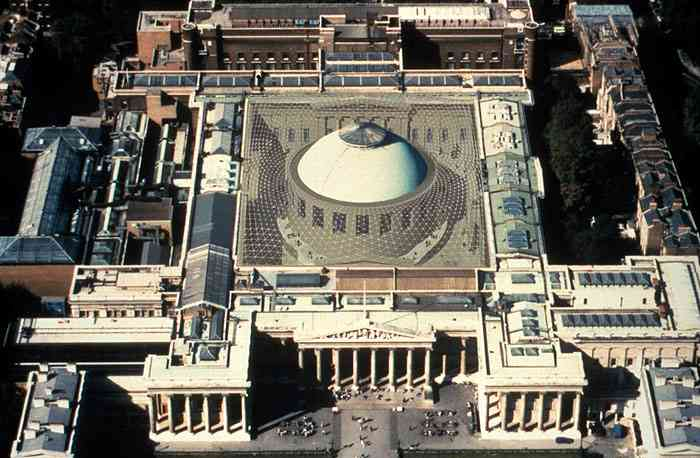 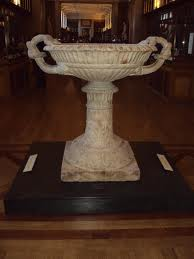 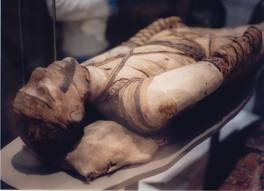 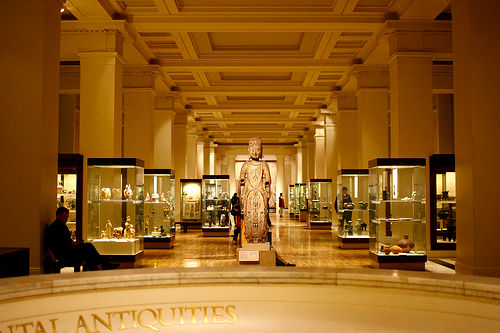 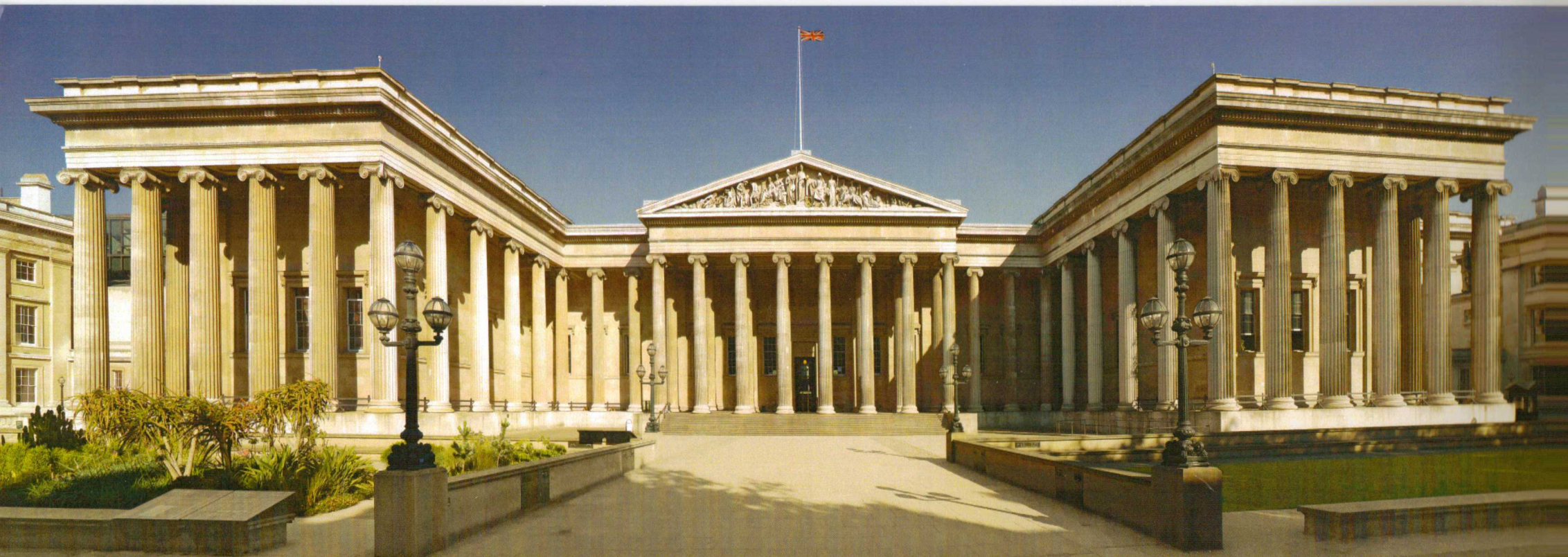 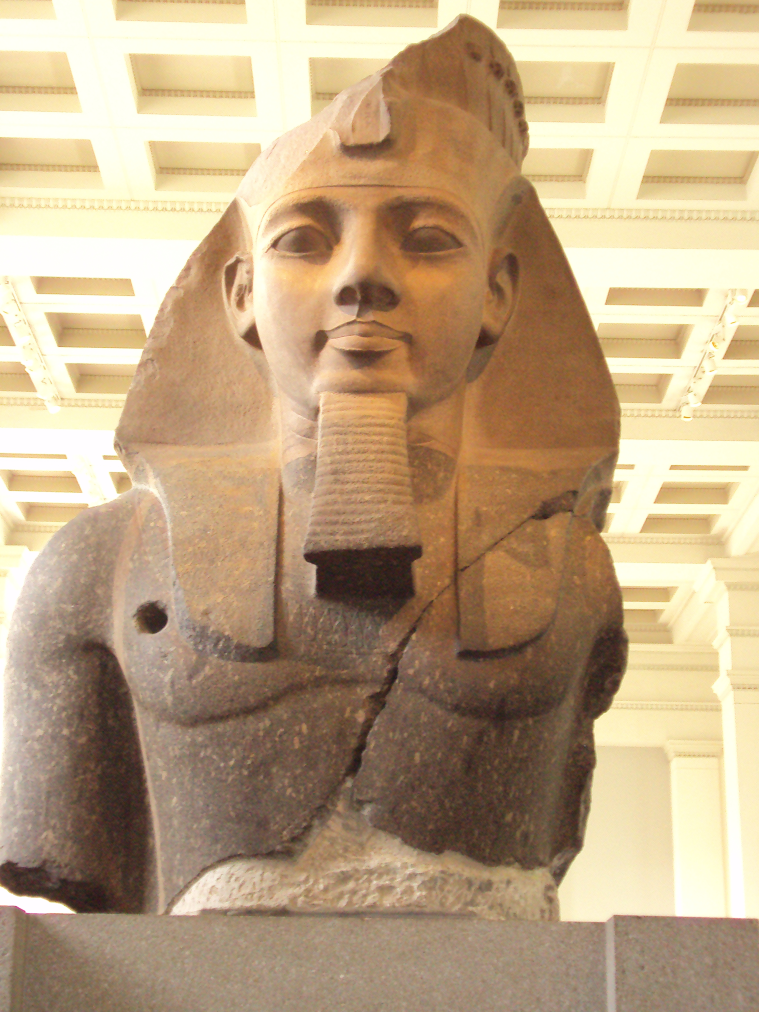 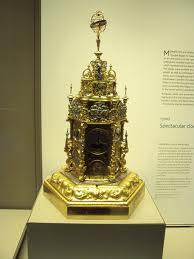 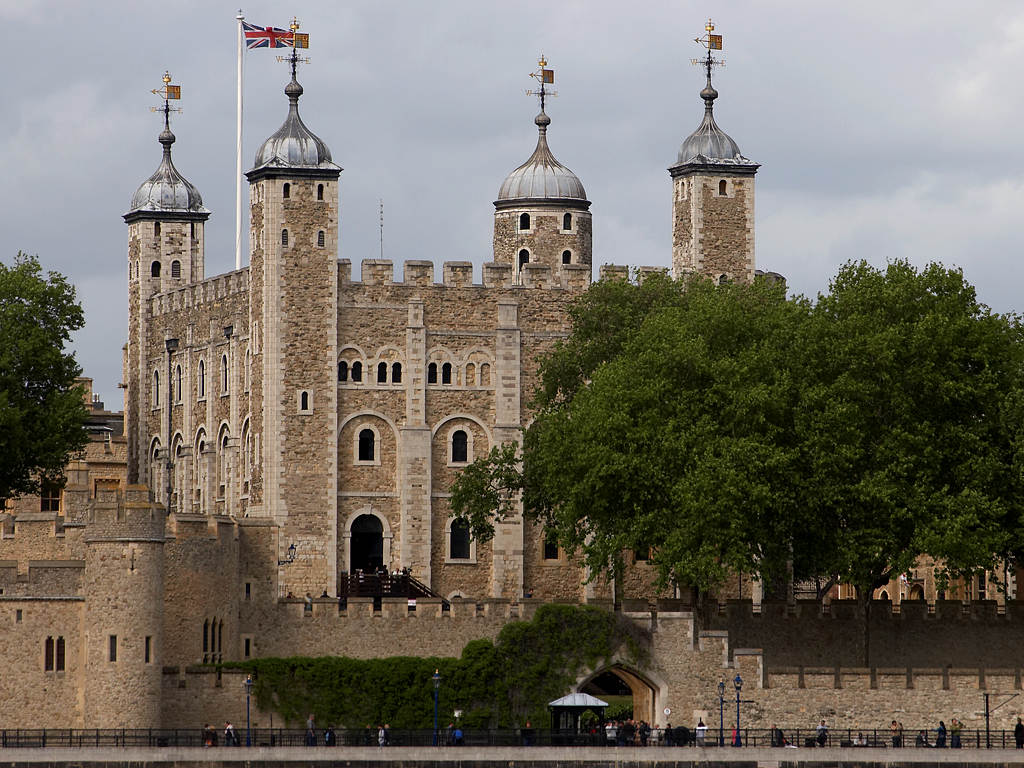 Tower of London
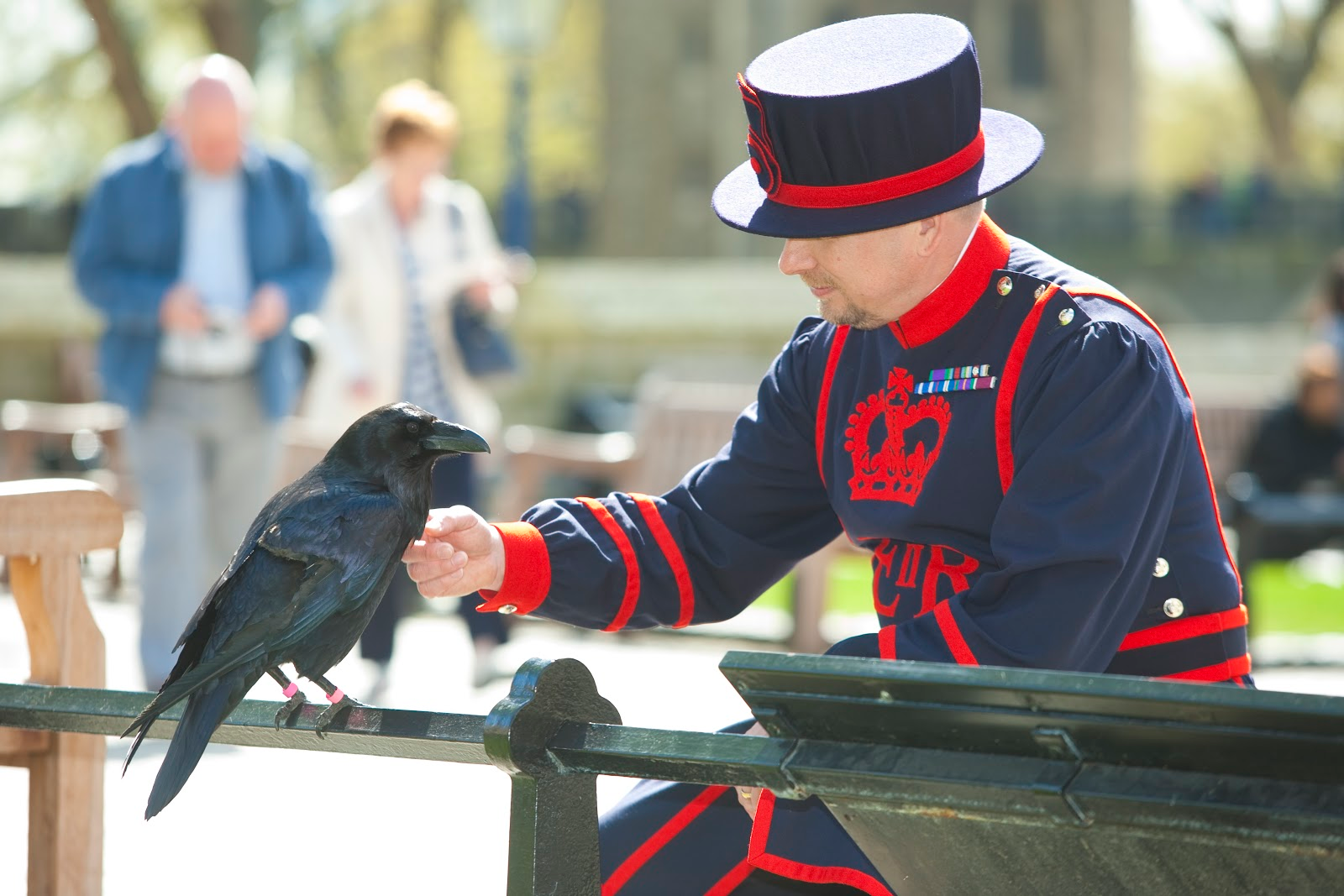 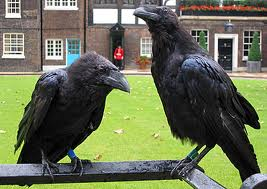 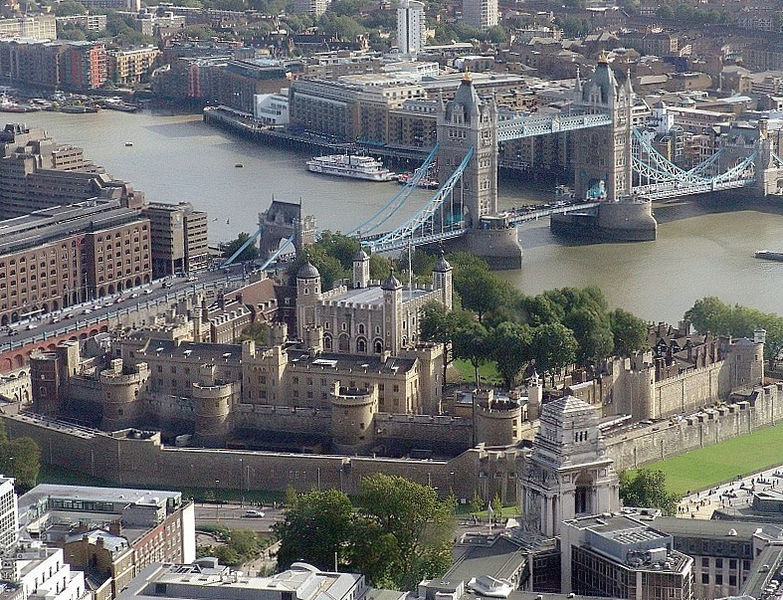 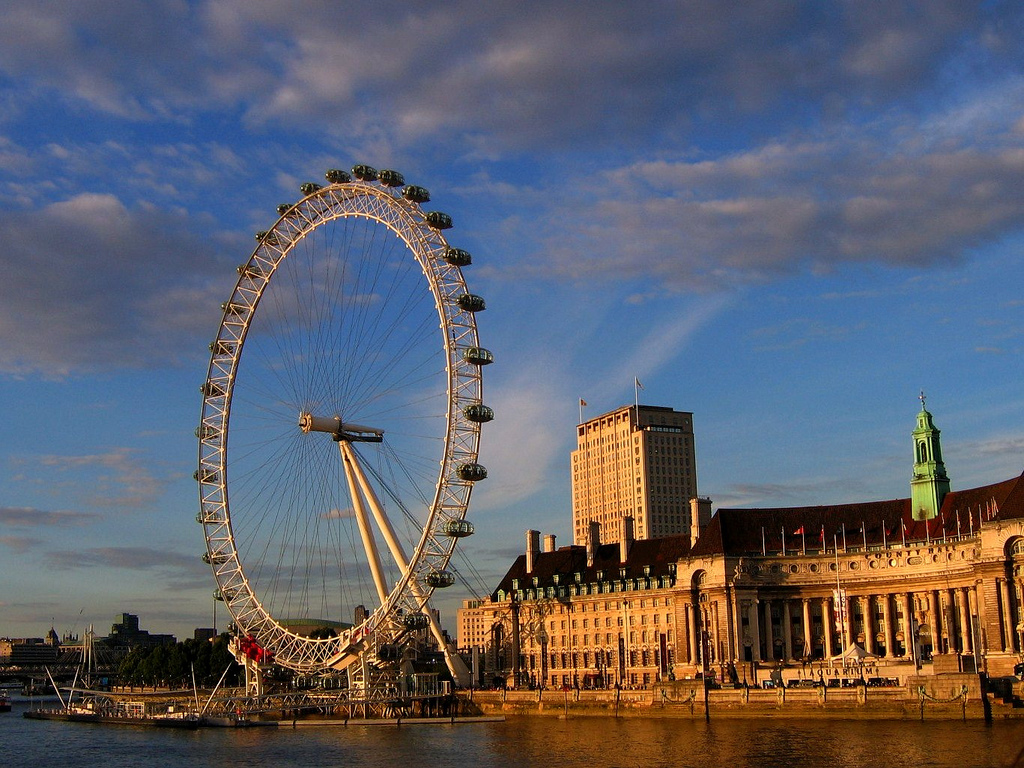 London Eye
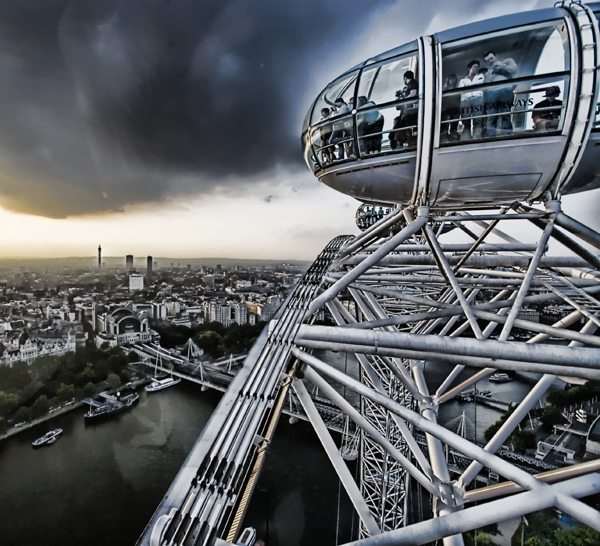 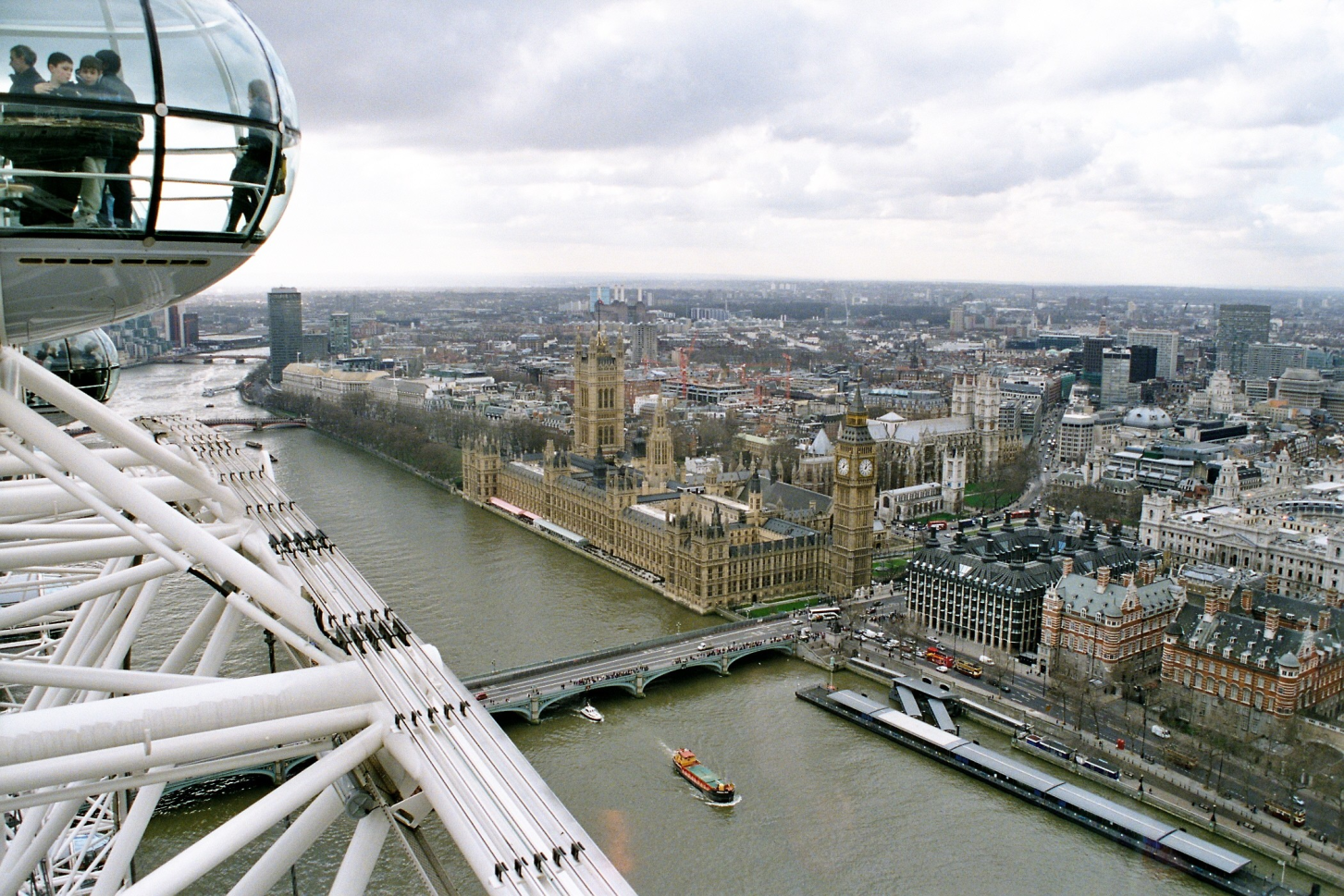 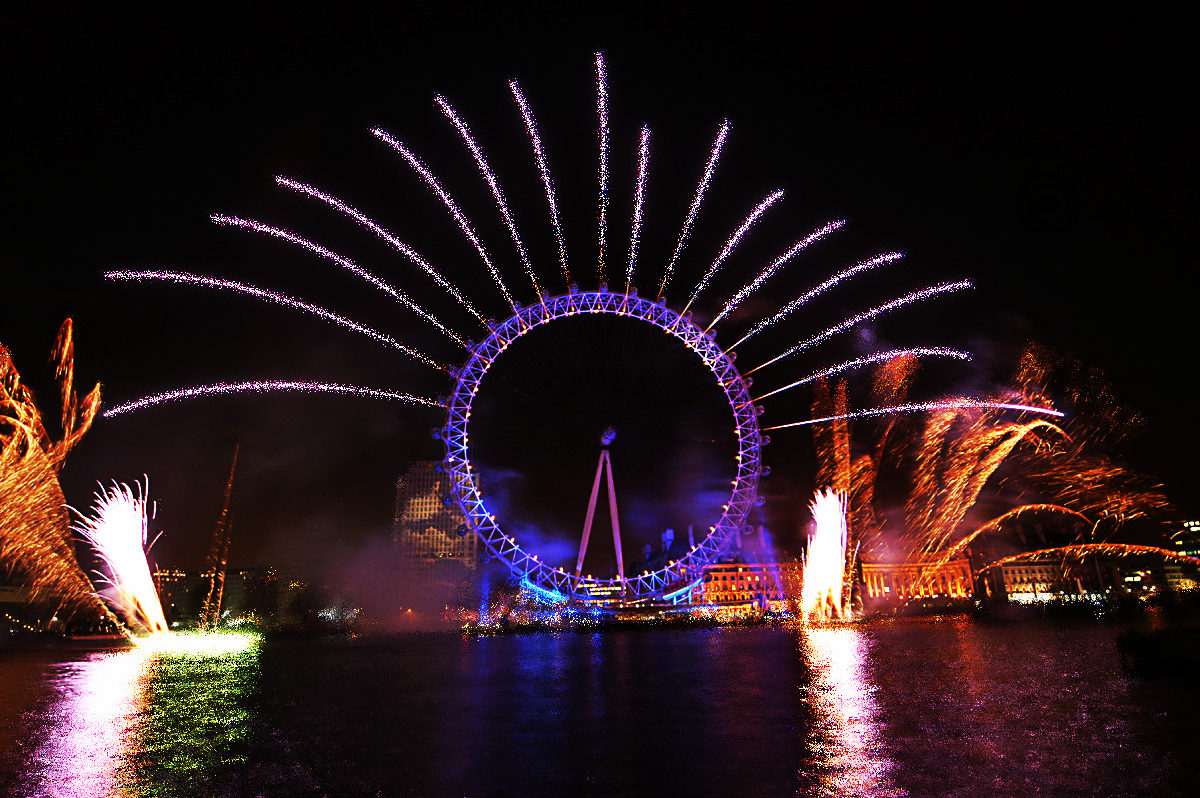 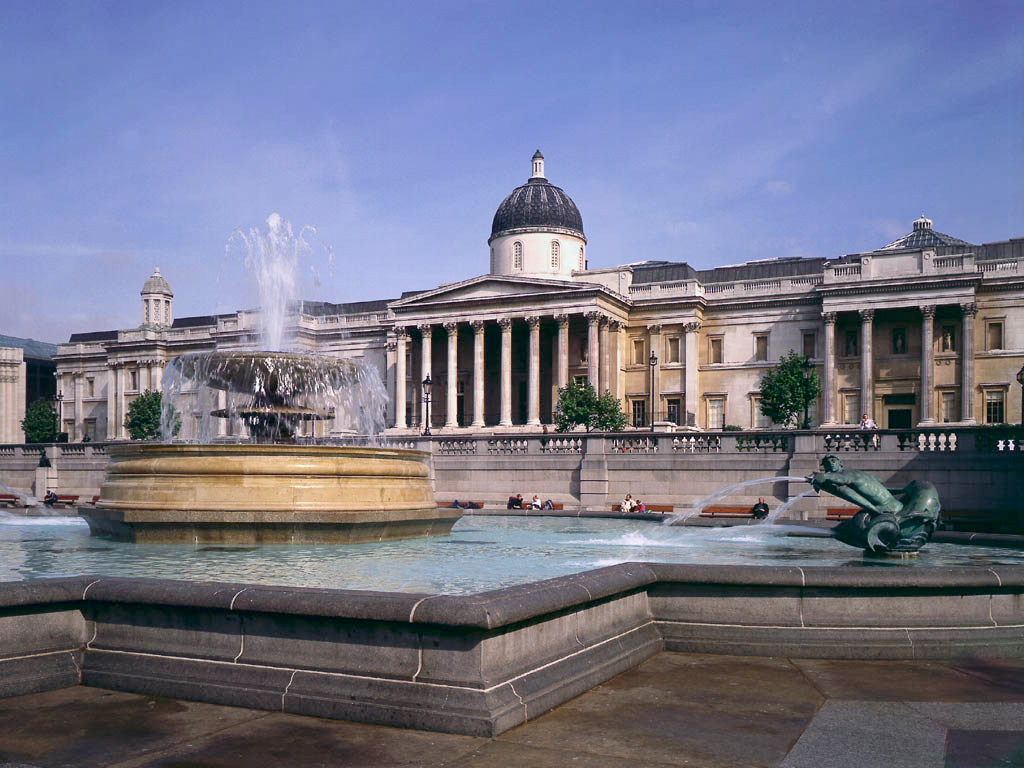 National Gallery
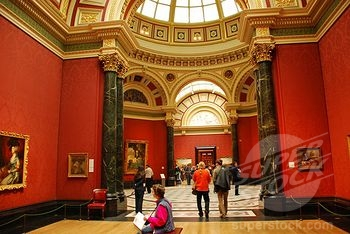 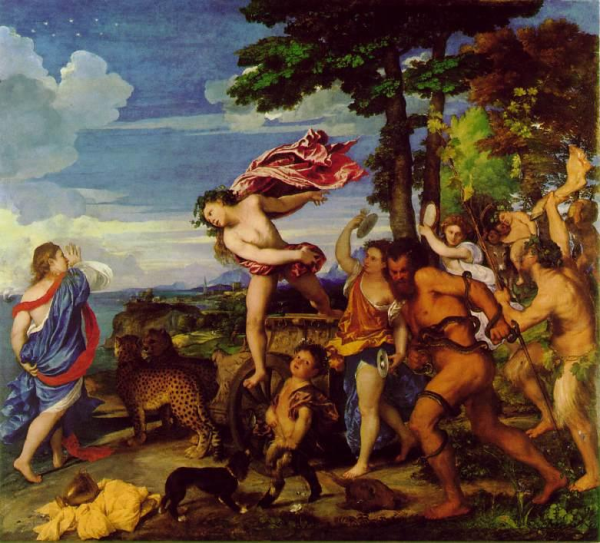 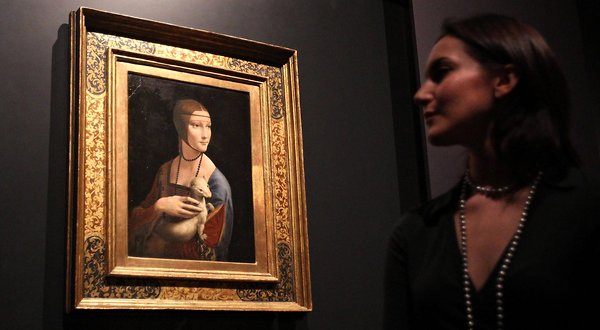 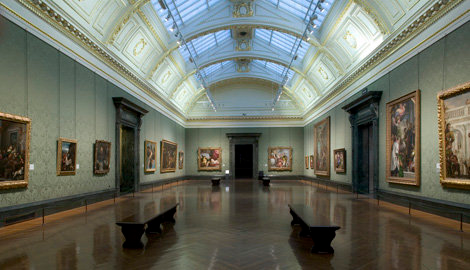 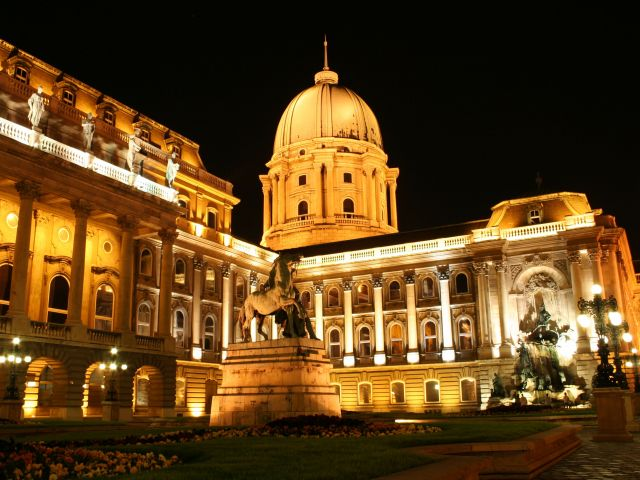 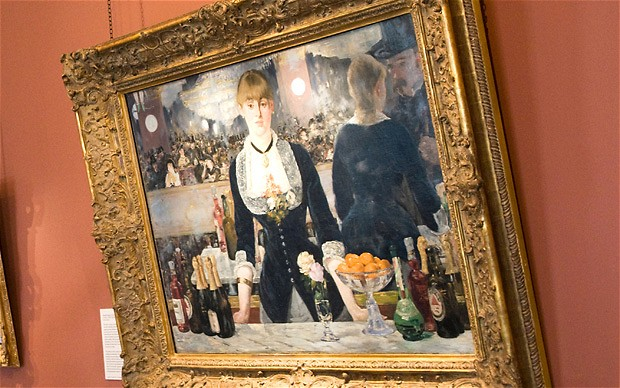 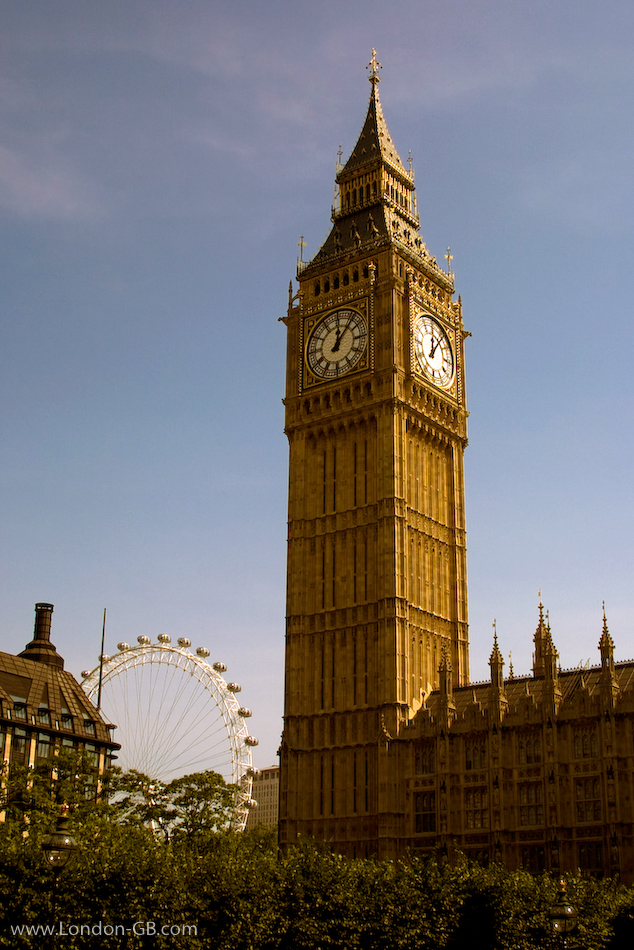 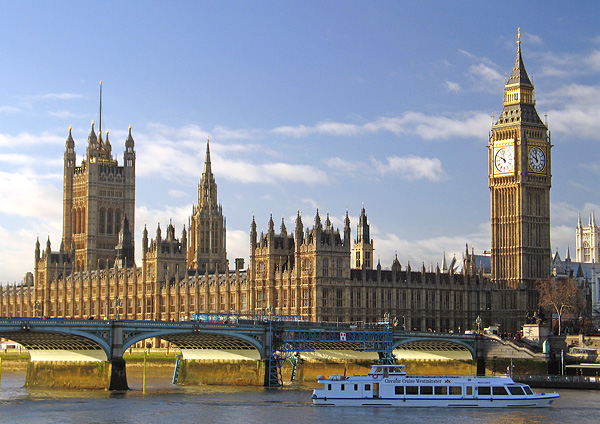 House of Parliament
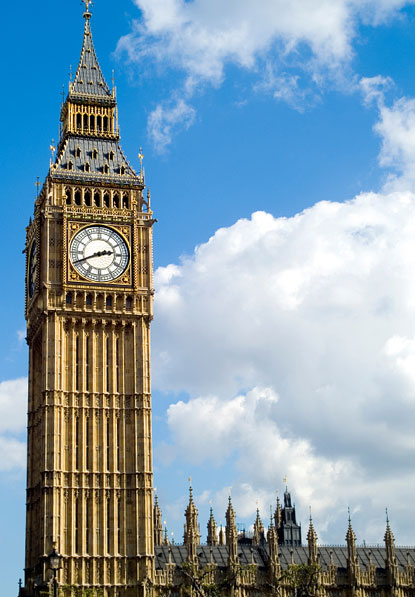 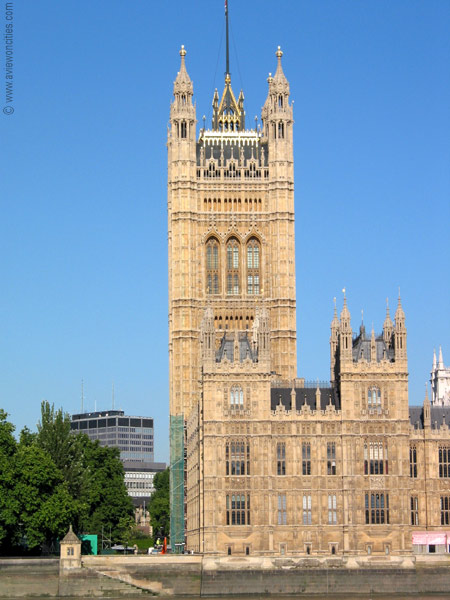 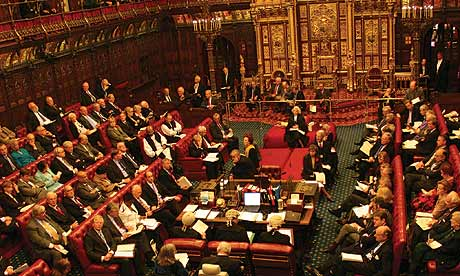 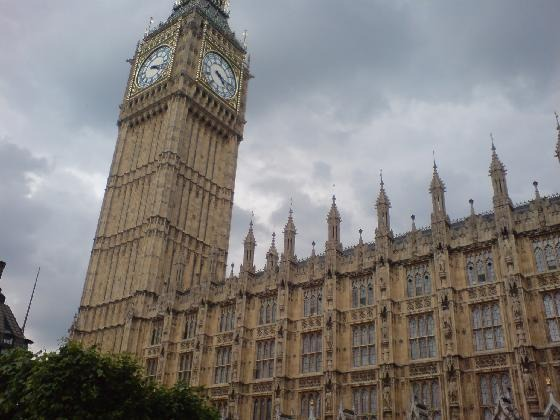 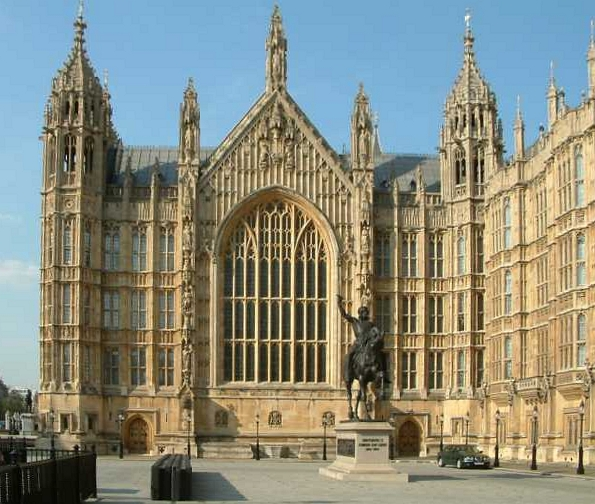 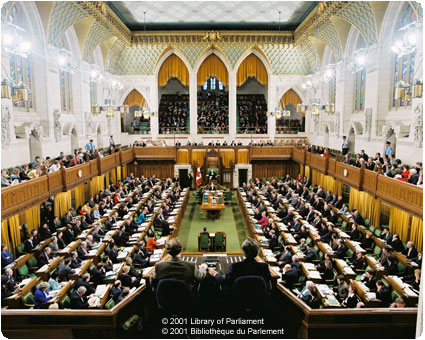 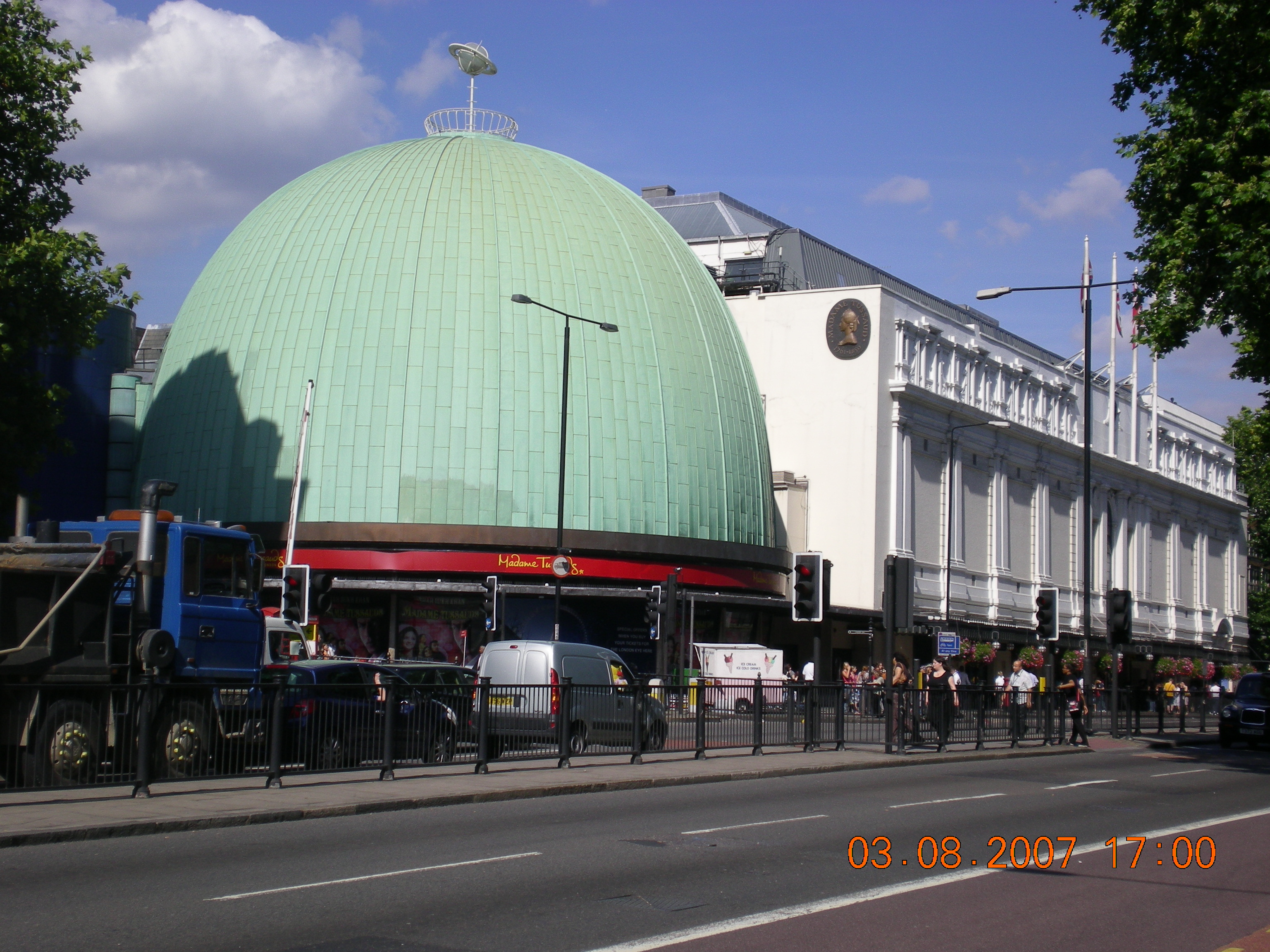 Madame Tussauds
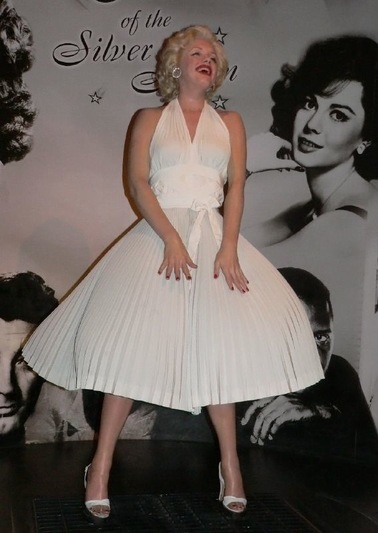 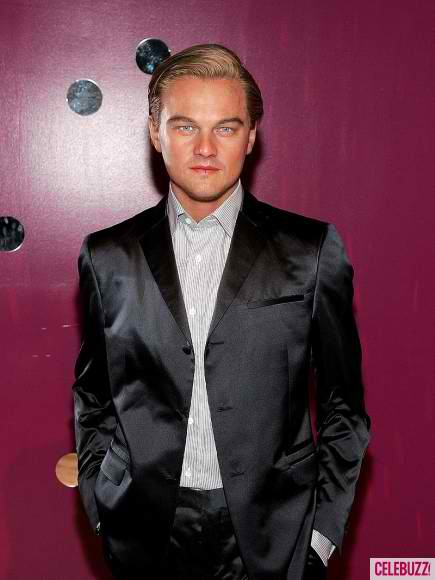 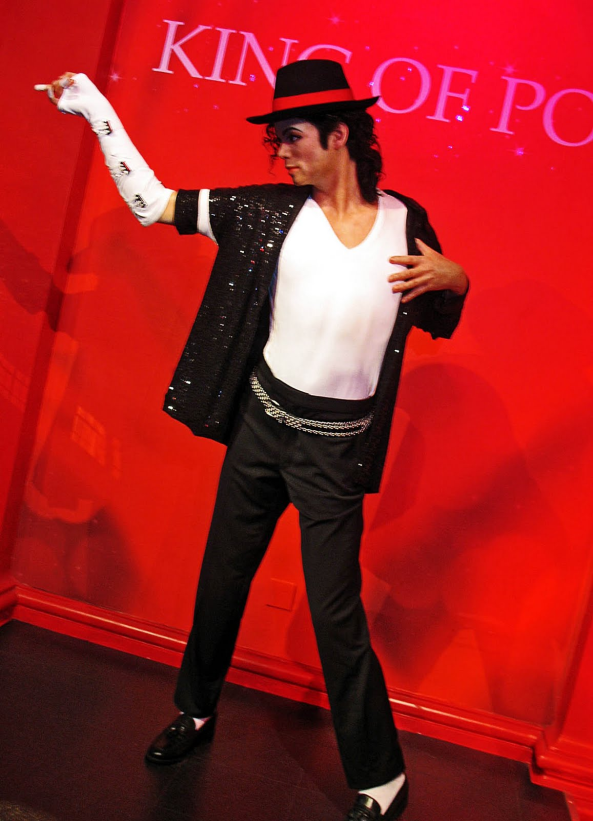 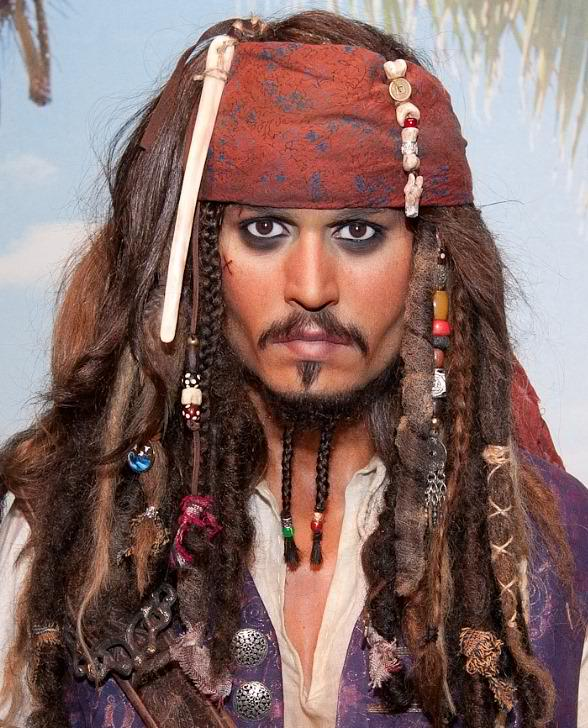 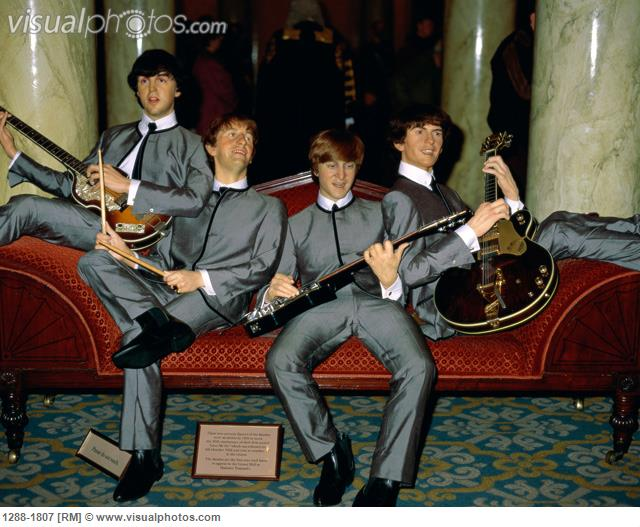 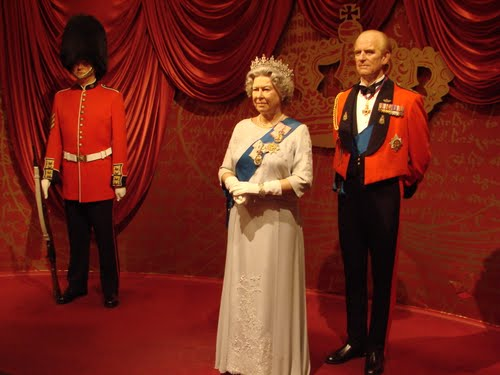 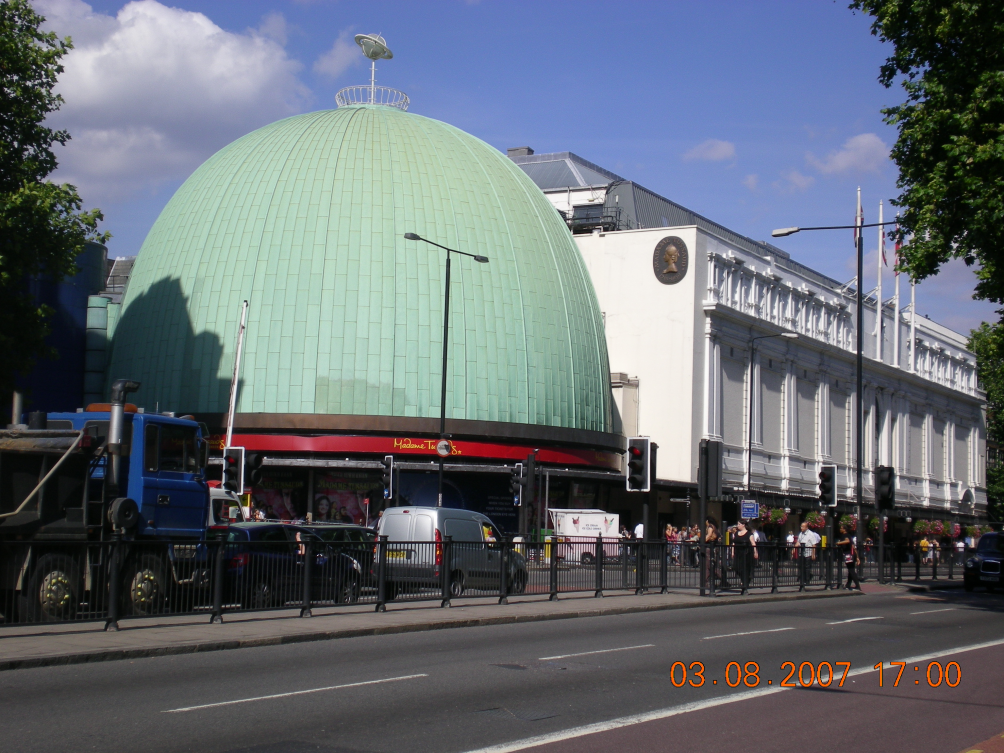 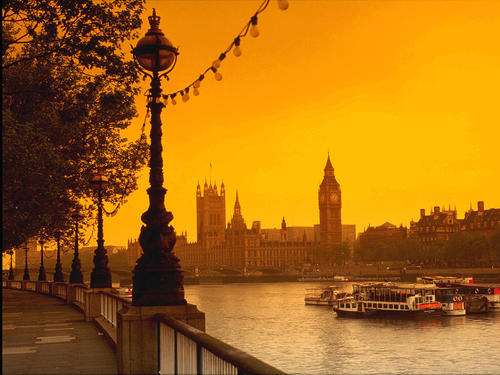 When a man is tired of London, he is tired of life; for there is in London all that life can afford.
                 Samuel Johnson
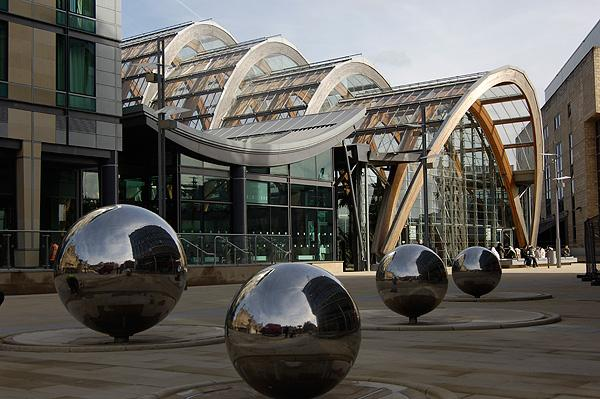 Sheffield
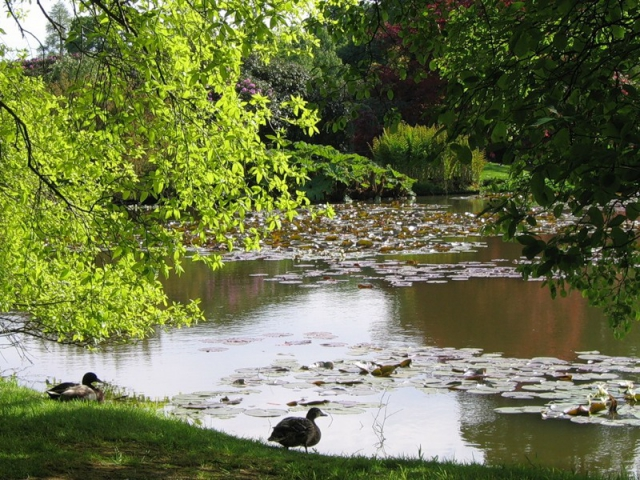 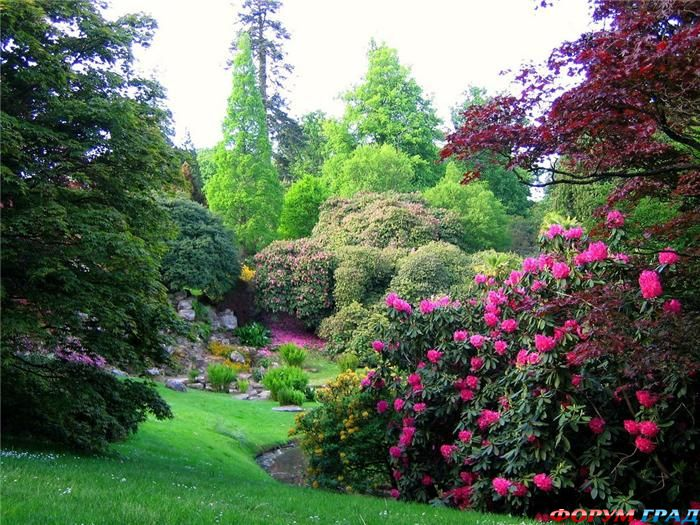 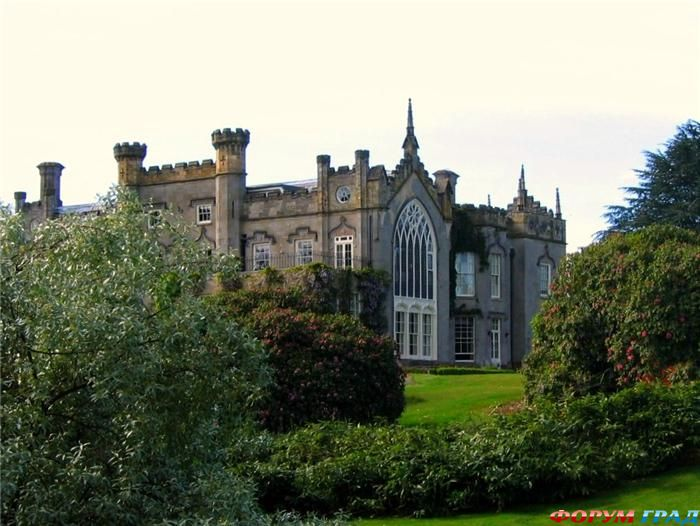 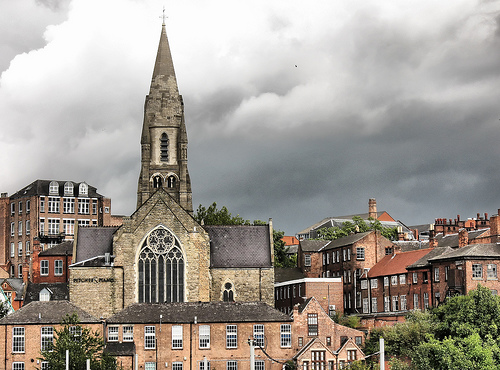 Nottingham
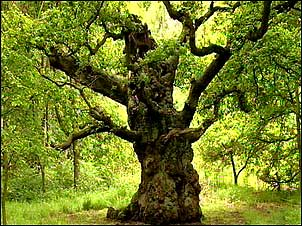 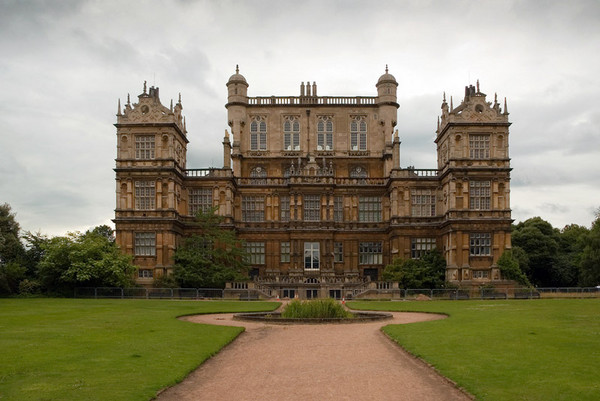 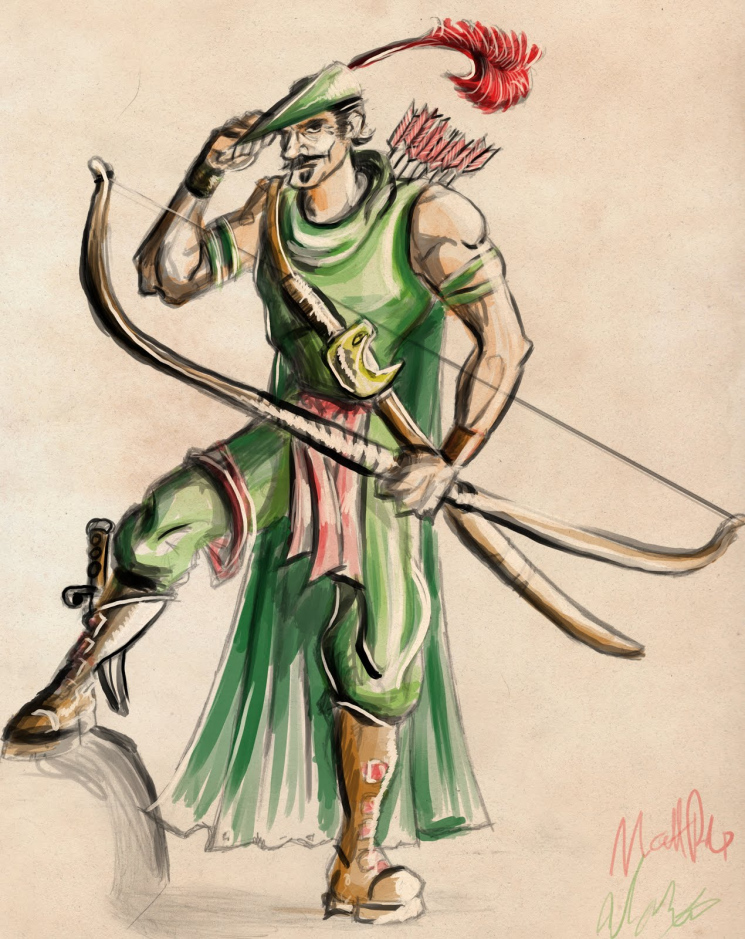 Goose fair
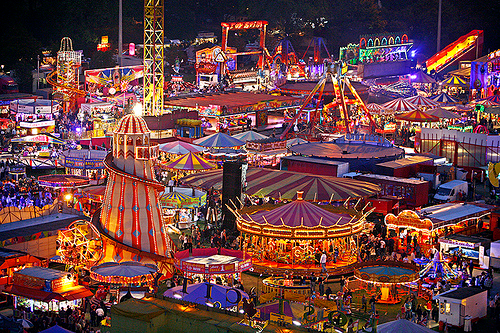 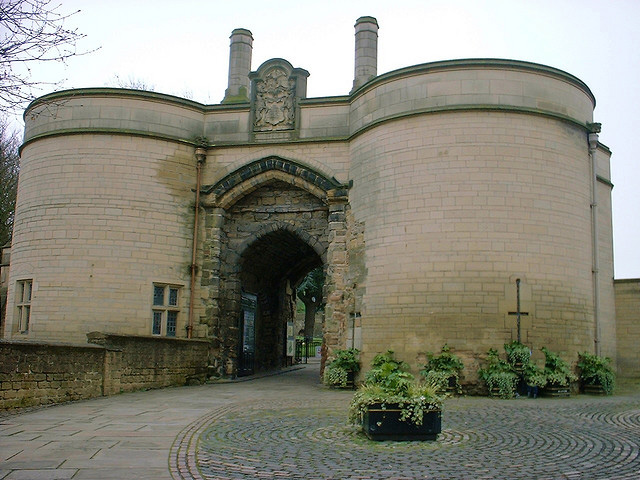 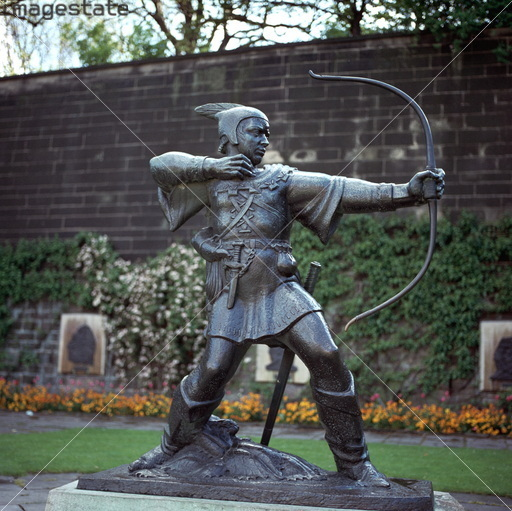 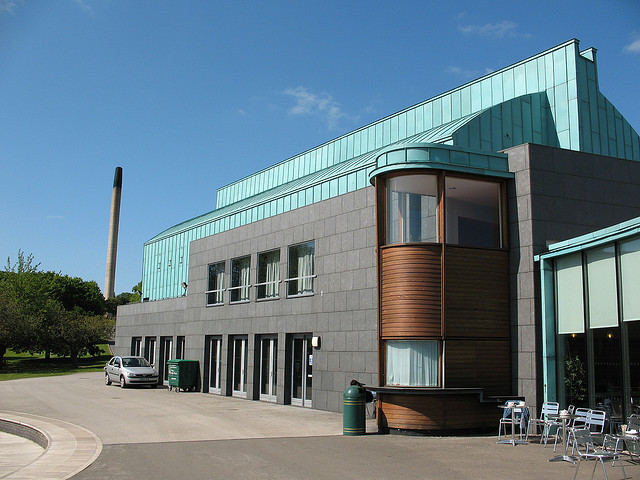 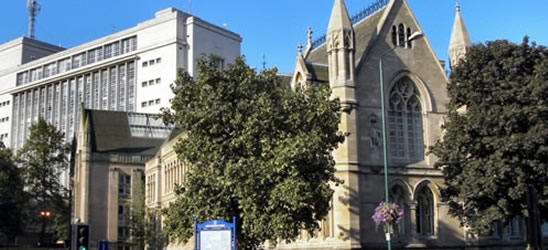 Theaters
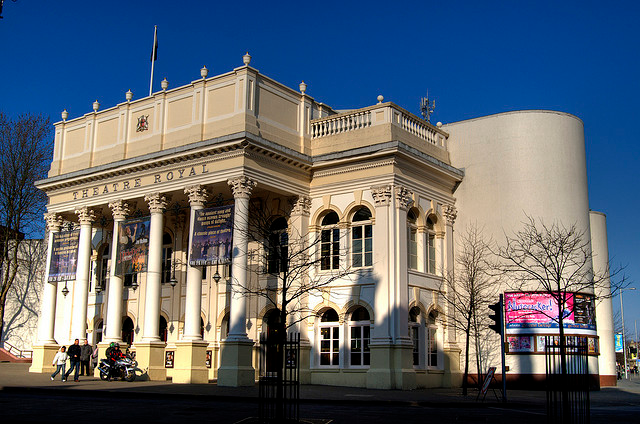 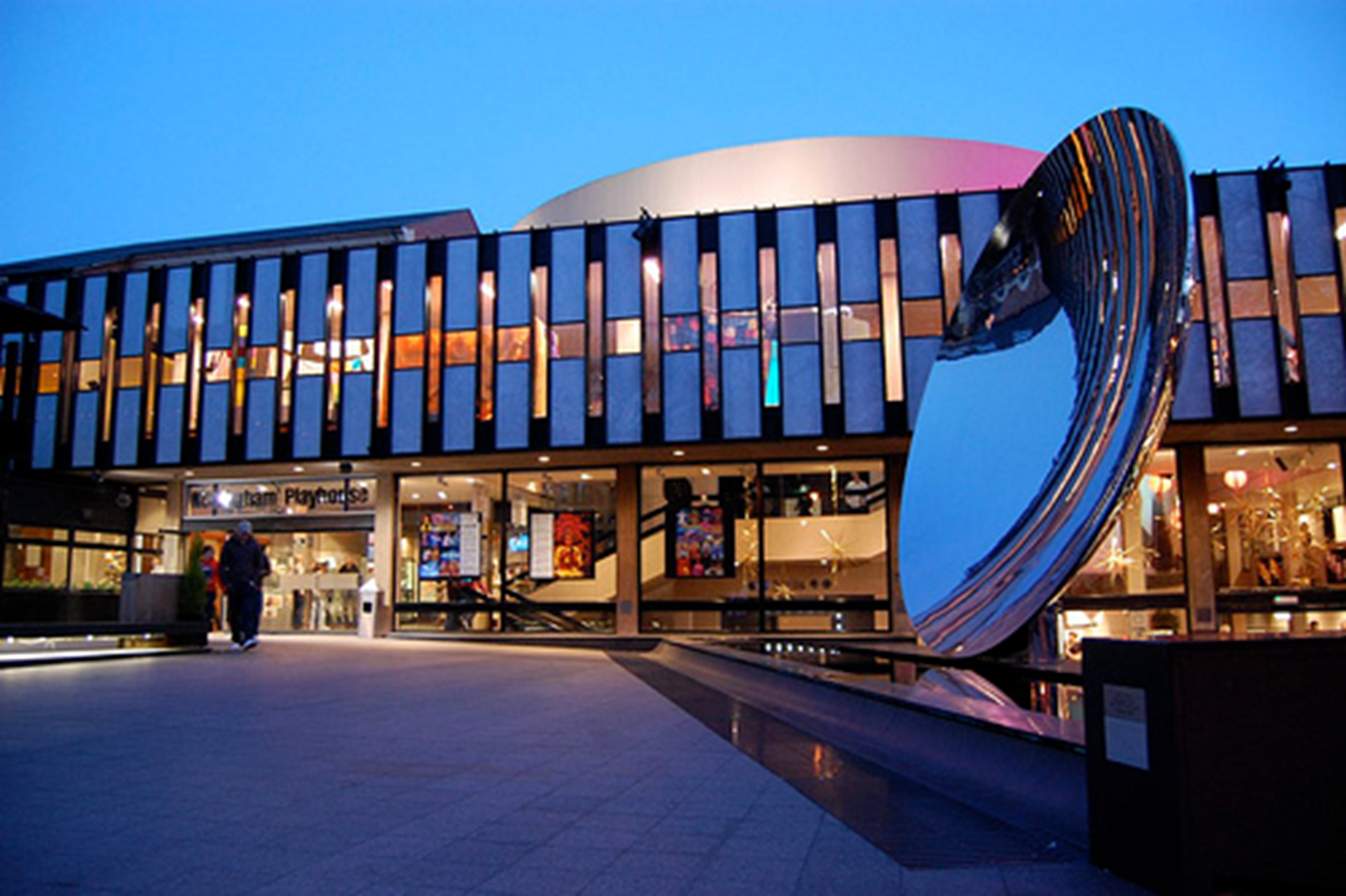 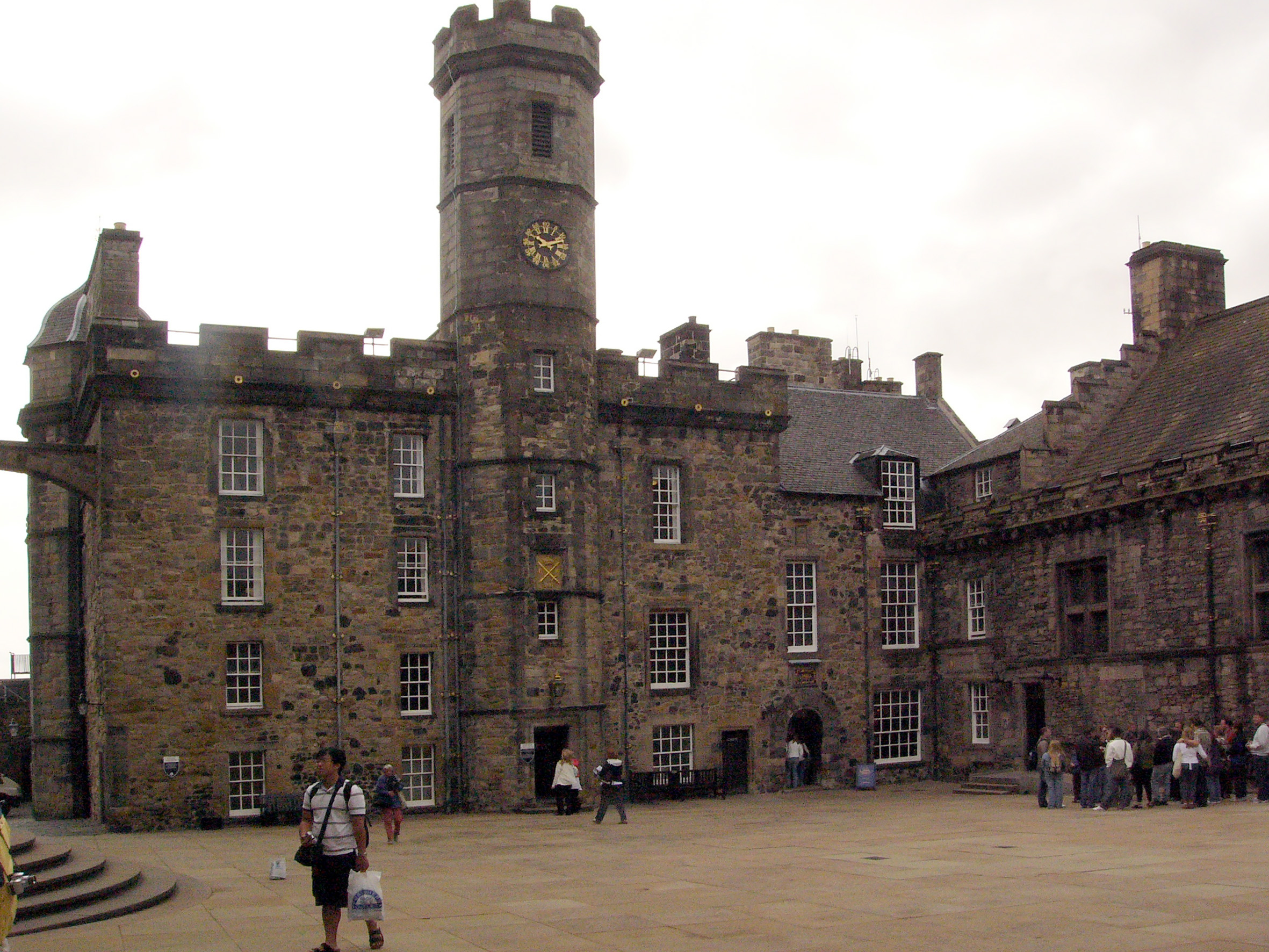 Town Hall
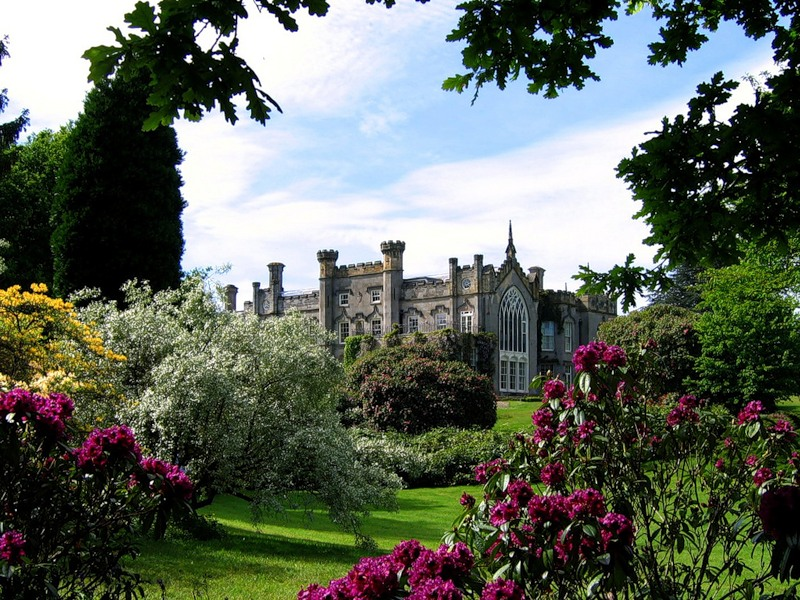 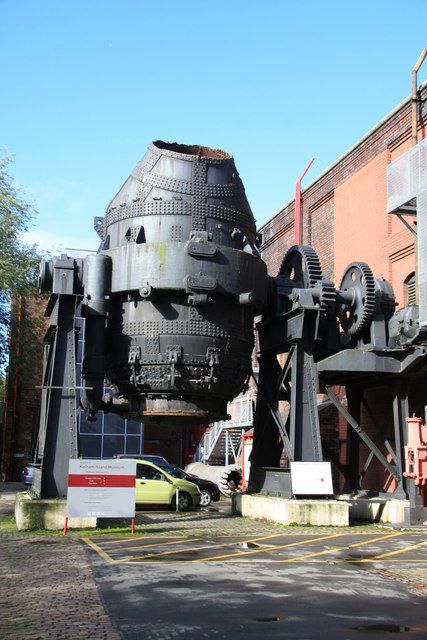 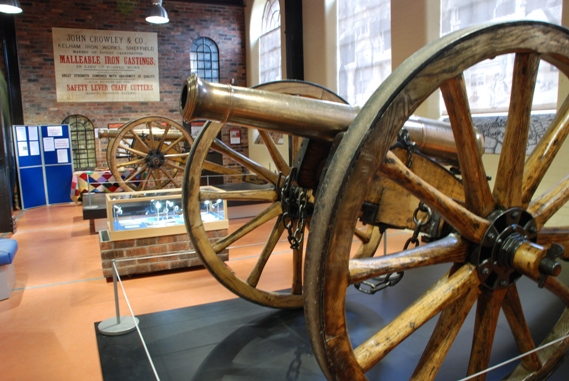 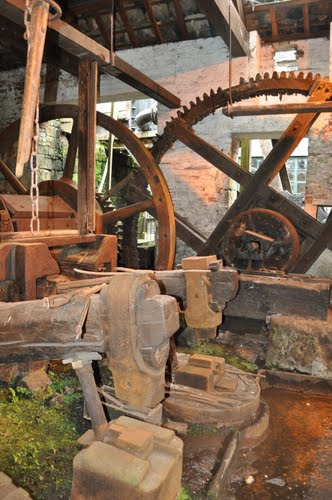 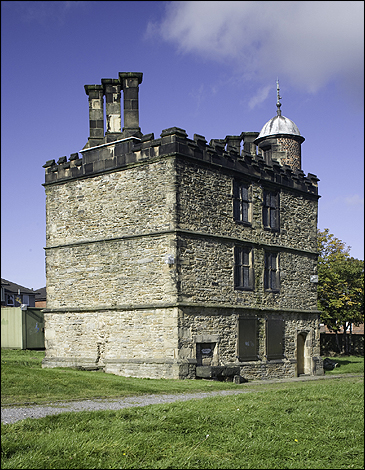 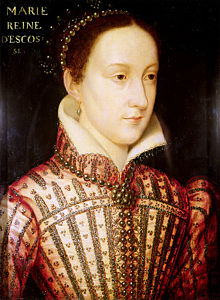 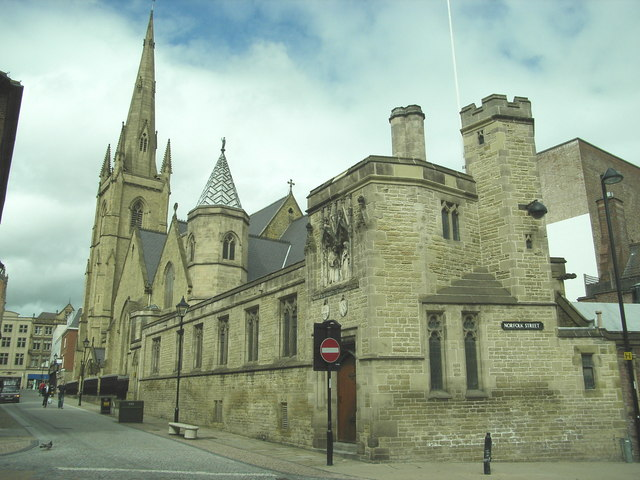 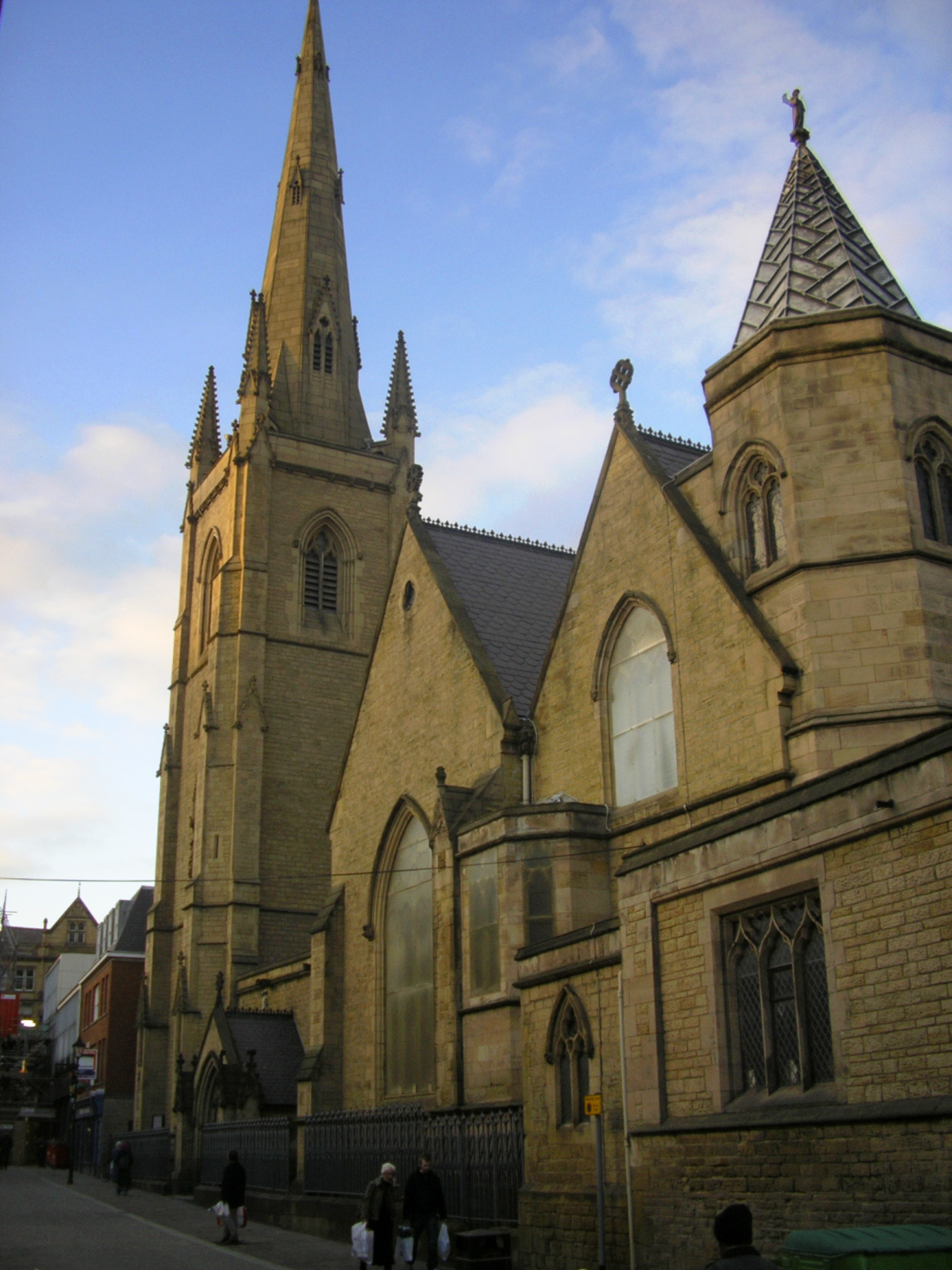 The Cathedral Church of St Marie
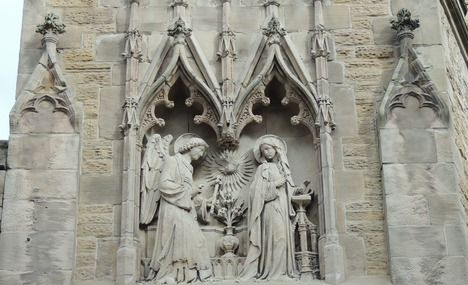 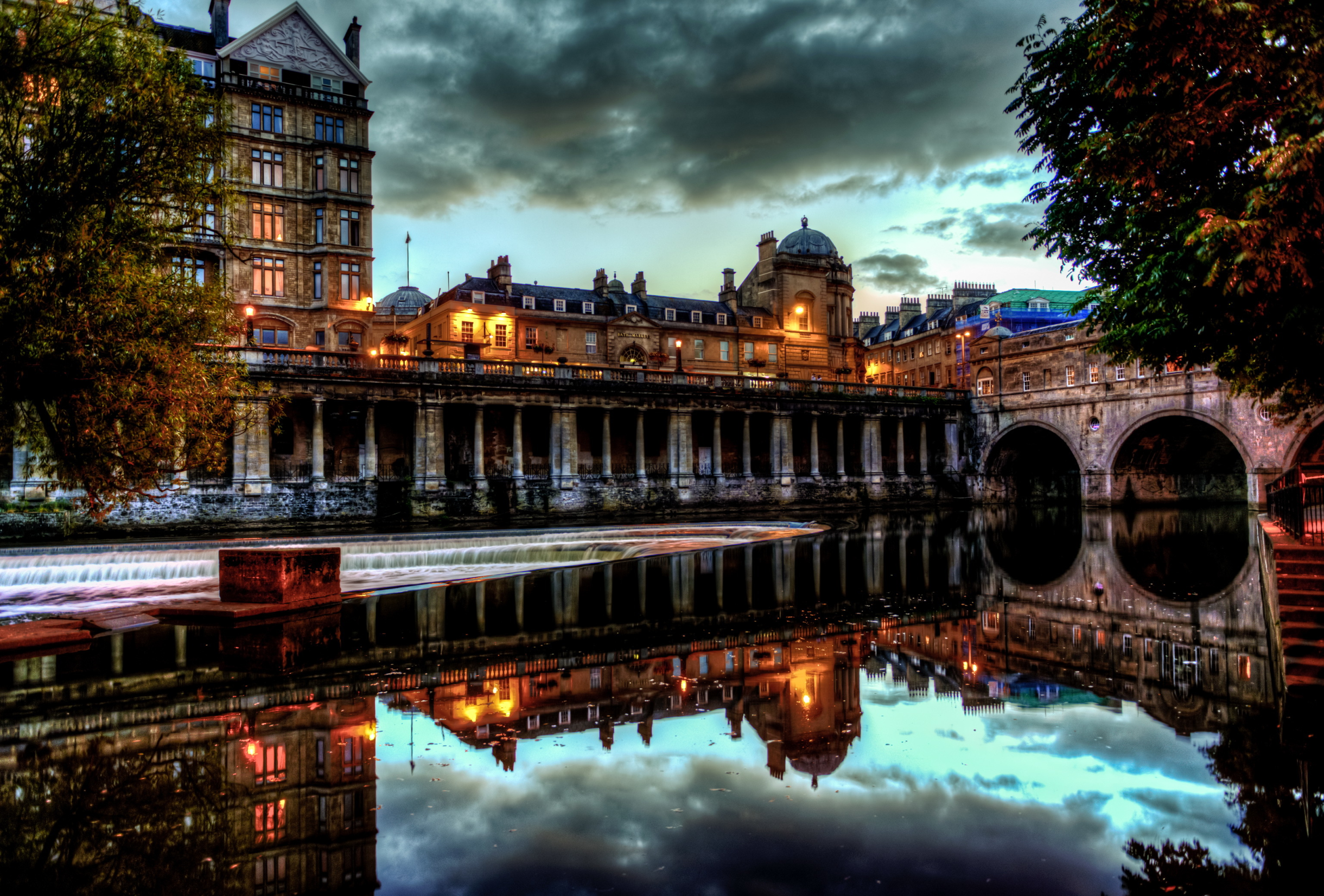 Thanks for your attention!
Prepared by Makarenko Galina